CMSC201 Computer Science I for MajorsLecture 25 – Final Exam Review
Office Hours
Tuesday (December 13th) is the last day office hours will be held

Study Day is Wednesday (December 14th)
2
Exam Rules
The final is closed everything:
No books
No notes
No cheat sheets
No laptops
No calculators
No phones
3
Exam Rules
Place your bookbag under your desk/chair
NOT on the seat next to you

You may have on your desk:
Pens, pencils, erasers
Water bottle
UMBC ID
You must bring your UMBC ID with you to the exam!  We won’t accept your test without it.
4
Exam Rules
DO NOT CHEAT!!!

Cheating will be dealt with severely and immediately
If a TA or instructor sees you looking at another student’s paper they may take your test from you
Your TA or instructor may ask you to move at any time during the test
This doesn’t mean we think you’re cheating
5
Exam Time
Final Exam will held be on Thursday, December 15th from 3:30 PM to 5:30 PM

If you need SDS accommodations, you must request them and notify us ASAP
6
Exam Locations
Being held in five separate rooms
FA 215 - Sections 9, 15, 18
FA 306 - Sections 12, 17, 20, 24
ENGR 027 - Sections 2, 4, 6, 8, 14, 16, 22, 23, 27, 30
PAHB 132 - Sections 3, 10, 21, 26
PUP 105 - Sections 5, 11, 28, 29

Make sure you go to the correct room!
7
Exam Seating
Space allowing, you will sit every other seat, so that you are not next to another student

The proctor may have specific instructions for the seating arrangement in your room

Make sure you know how to get to your exam room location – arrive early if possible!
Locate your room ahead of time
8
Questions about Exam Rules?
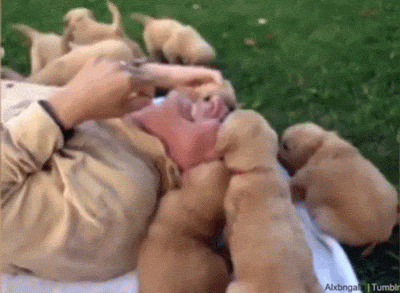 Exam Format
Similar to the midterm
Going over the slides and making sure you are comfortable with the material would be a good idea
Try some of the exercises and practice examples available in the slides
10
Exam Format
Multiple Choice

True/False

Code evaluation
Given code, what does it do?
11
Exam Format
Debugging
Find and fix errors

Fill in the blank
Complete a piece of partially-written code

Programming problems
Similar to work from assignments and labs
12
Questions about Exam Format?
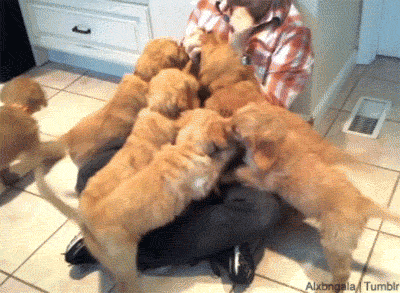 Exam Content
Everything we covered at the beginning!
From the midterm, you should be familiar with:
Evaluating expressions
Control structures
For Loops
While Loops (including Interactive loops)
If/Elif/Else
Decimal <-> Binary conversion
14
Exam Content
From the midterm, you should be familiar with:
Lists
Indexing (including negative indexing)
Appending
Debugging
Strings
String functions like split() and strip()
Functions
Passing and returning variables
15
Exam Content
Everything else we’ve covered so far!
You should be especially familiar with:
File I/O
Data structures
Tuples
Dictionaries
Recursion
Recursion
Recursion
16
Exam Content
You should be especially familiar with:
Algorithms and analysis
Searching algorithms
Linear & Binary
Sorting algorithms
Selection Sort, Bubble Sort, & Quicksort
Multi-dimensional lists
2D and 3D lists
Printing, creating, copying
You should understand how they work, and know their run times.
17
Questions about Exam Content?
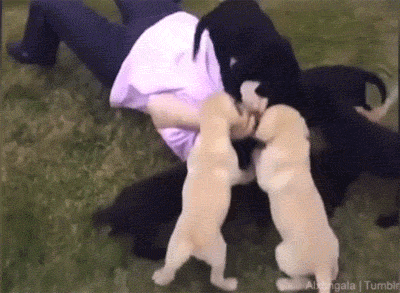 Exam Advice
Write down your name and circle your section

Flip through the exam and get a feel for the length of it and the types of questions

If a problem is unclear or you think there is an error on the exam, raise your hand
19
Exam Advice
Some questions have partial credit
You should at least attempt every problem
If you don’t know how to do one part of the problem, skip it and do the rest
Make sure to pace yourself – this exam is longer than the midterm!
20
Any Other Questions?
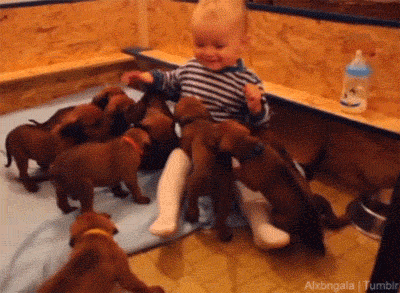 Announcements
Project 2 out now
Due on Tuesday, December 13th

Survey #4 will come out on Friday evening
Will be due Wed, December 21st @ 11:59 PM
Similar to Survey #1, which asked about your performance on and prep for the midterm exam
22